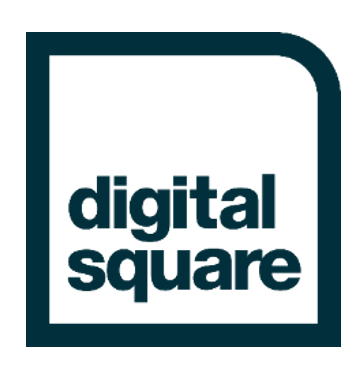 Development Engineering
CSEP 590 B
Digital Square Global Goods
Skye Gilbert & Richard Anderson
May 4,  2020
Today
Announcements
Skye Gilbert,  PATH
Discussion with Skye
5/4/2020
CSEP 590B,  Development Engineering
2
Announcements
Discussion Sections – Zoom – Attend one
Wednesday: 3:00-4:00 pm
Wednesday: 5:00-6:00 pm

Homework 5,  Due May 4.
Evaluate DHIS2 Covid-19 Module
Is it appropriate for the State of Washington?
Submit by email
Course grade based on 7 of 9 assignments
5/4/2020
CSEP 590B,  Development Engineering
3
Course Schedule
5/4/2020
CSEP 590B,  Development Engineering
4
Development Engineering
Technological interventions to improve human and economic conditions in low-resource settings
Technical aspects of development engineering
Context for development engineering
How is development engineering practiced in different settings and domain
5/4/2020
CSEP 590B,  Development Engineering
5
Technological interventions to improve human condition
Assumption:  Digital technologies improve health systems which improves the human condition
Medical record systems,  health logistics, health data collection, laboratory management, case reporting, aggregating health indicators
5/4/2020
CSEP 590B,  Development Engineering
6
Technical aspects of Global Good software
Appropriate design of software technologies for developing countries health systems
Technology management
Localization
Integration
Software evolution
Open systems
5/4/2020
CSEP 590B,  Development Engineering
7
How is development engineering practiced
Global goods software
Global health governance and country health systems are top down
Policy, funding, and management
Software innovation is bottom up

Challenges around software chaos and irrational funding

Management between donor level and technology level
5/4/2020
CSEP 590B,  Development Engineering
8
Today – Global Goods
Skye Gilbert
PATH
Executive Director, Digital Square
Deputy Director, Digital Health
Bill and Melinda Gates Foundation
Strategy Officer
Program Officer,  Vaccine Delivery
Logistimo (India)
Business Officer
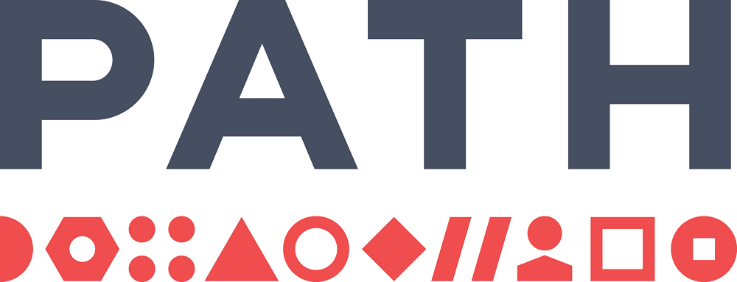 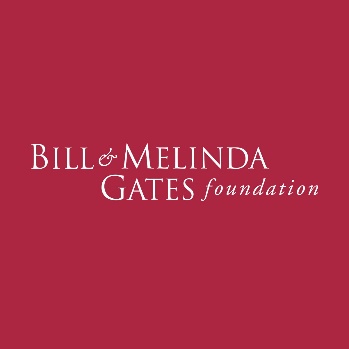 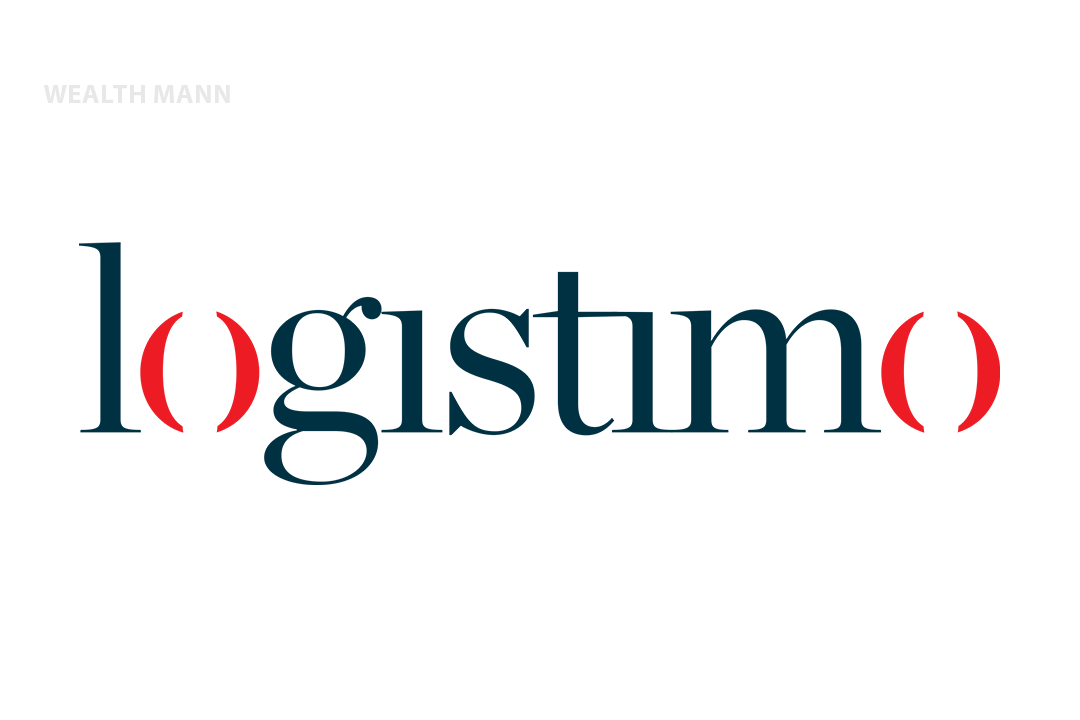 5/4/2020
CSEP 590B,  Development Engineering
9
Over to you Skye. . .
5/4/2020
CSEP 590B,  Development Engineering
10